ORGANIC REACTIONS
Name of the instructor: U.Nithya M.Sc.,M.Phil.,
RESORCINOL FUSION TEST:
Resorcinol condenses with phthalic an hydride in the presence of concentrated sulphuric acid to give fluoresein.
Fluorescein dissolves in alkalies to give a reddish brown solution on dilution the solution gives a strong yellowish green fluorescence.
   






                                   Phthalic unhydride.                   Resorcinol.                             Fluoresscein
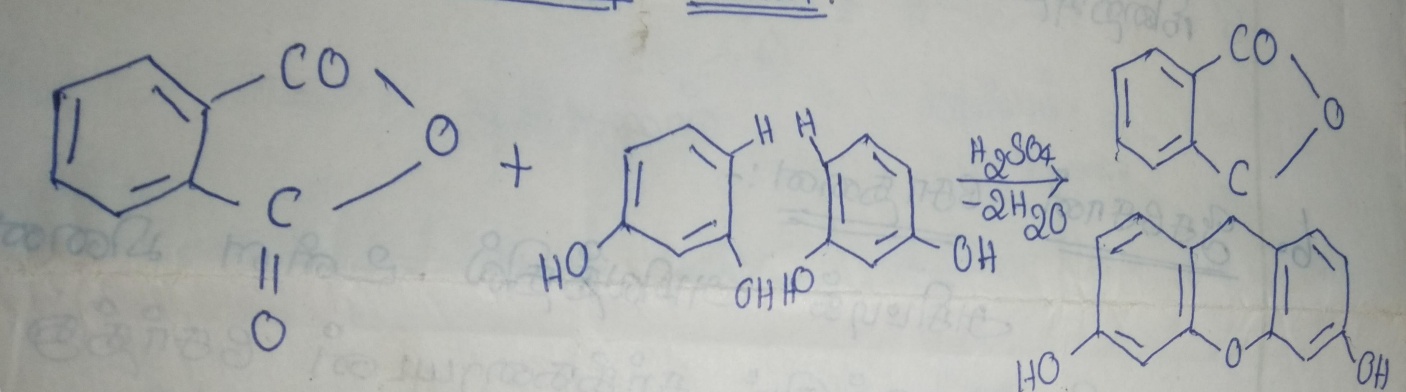 OSAZONE FORMATION:





                i)one molecule od phenyl hydrazine condenses with the aldehyde group of glucose and forms the corresponding phenyl hydrazine.
                  ii) when glucose is warmed with excess phenyl hydrazone a second molecule of the phenyl hydrazine oxidises yhe secondary alcoholic group on the carbon atom next to the aldehyde group. The corresponding ketone is formed.
                iii) Now a third molecule of phenyl hydrazine condenses with this newly producted keto group giving the final product glucosazone.
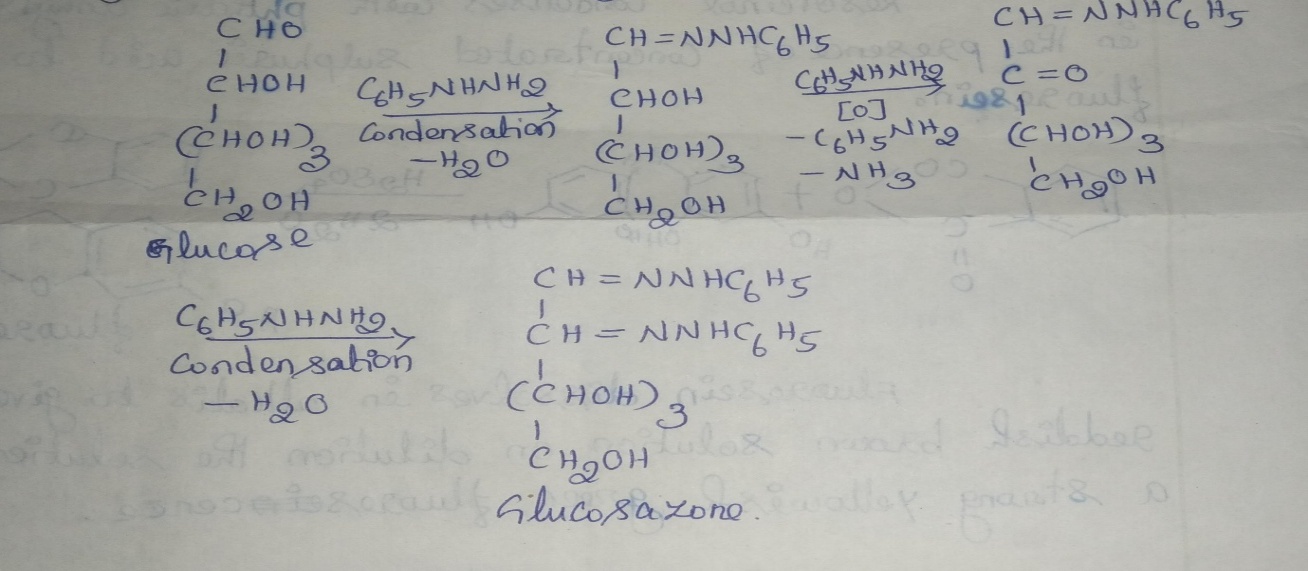 BROMINATION:





Unsaturated compound is react with bromine to get (removal of orange red colour) colourless solution.
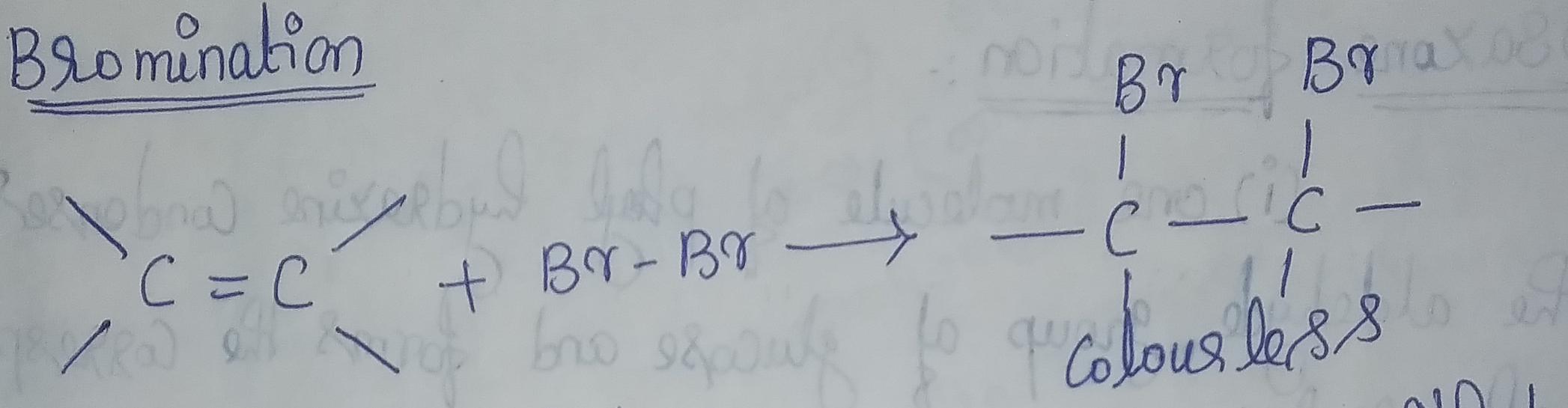 ESTERFICATION:
Alcohol react with carboxylic acid in the presence of sulphuric acid to give ester.
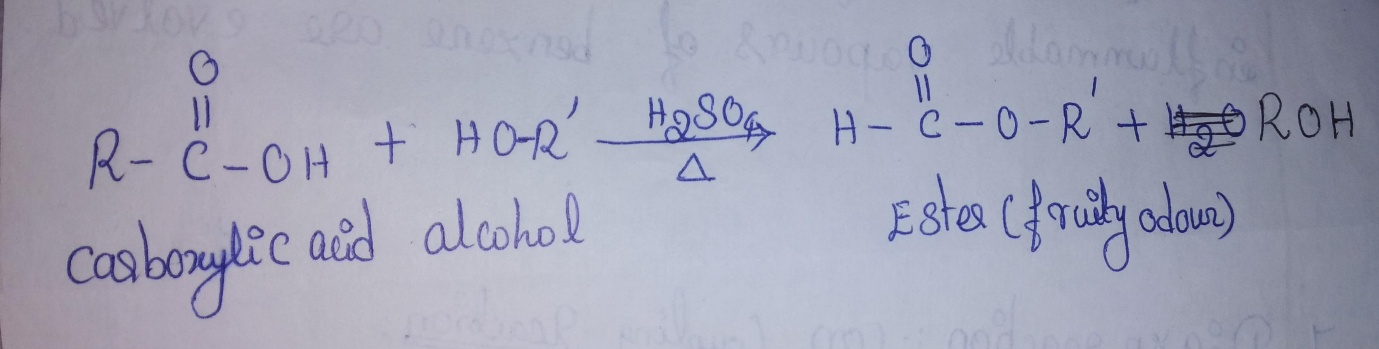 BIURET TEST:





             When urea is heated gently it losses ammonia forming a compound called “biuret”.
               An alkaline solution of biuret(NaoH)when treated with a drop of Cuso4 solution produces a violet colour. This biuret test serves as a confirmatory test for urea (a diamide).
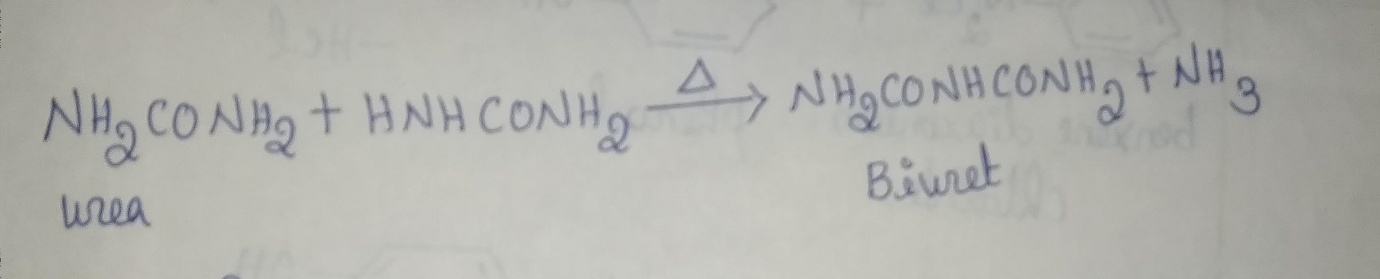 DICARBOXYLATION:





When benzoic acid is heated with sodalime (a mixture of caustic soda and quick lime) inflammable vapours of benzene are evolved.
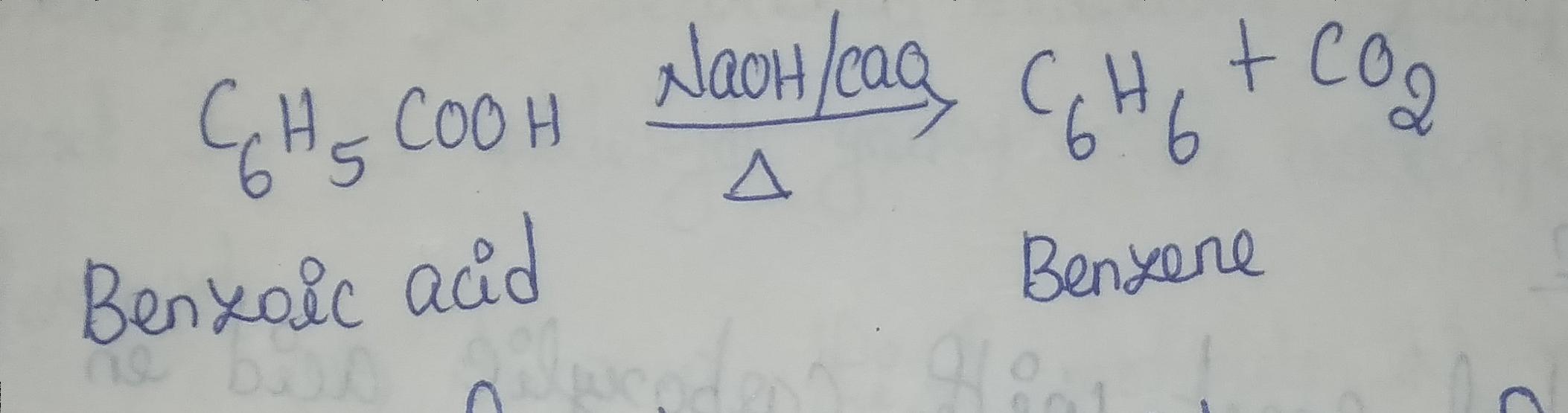 DIAZOREACTION (OR) COUPLING REACTION:
When aniline or phonol is reacted with benzene diazonium chloride diazo coupling takes place to given azodyes.
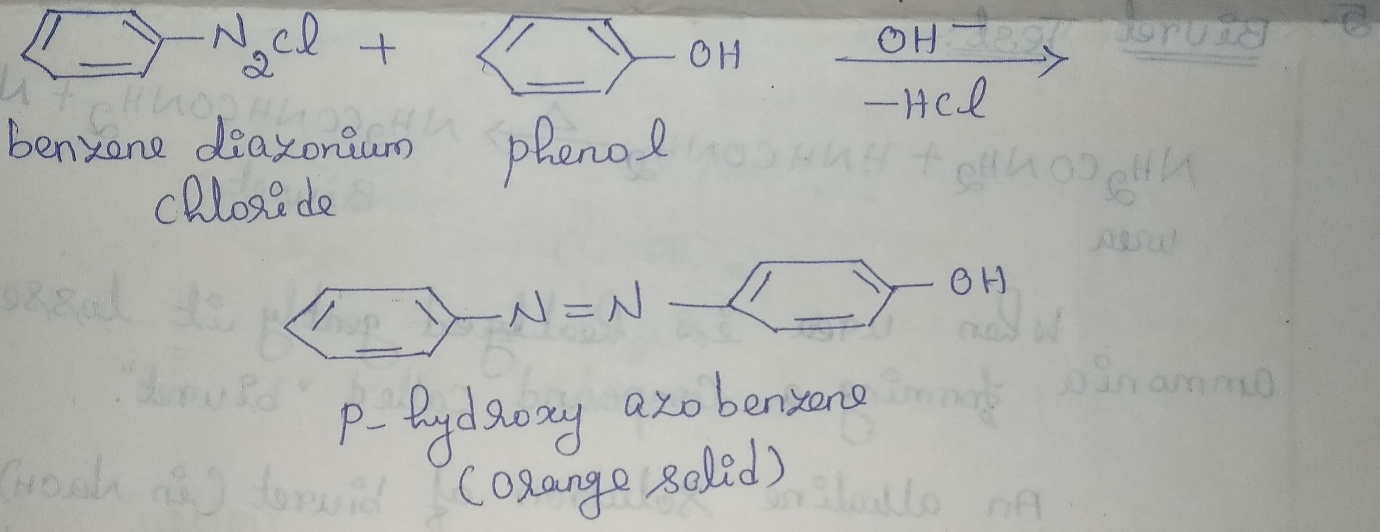 THANK YOU